RADYOAKTİVİTE
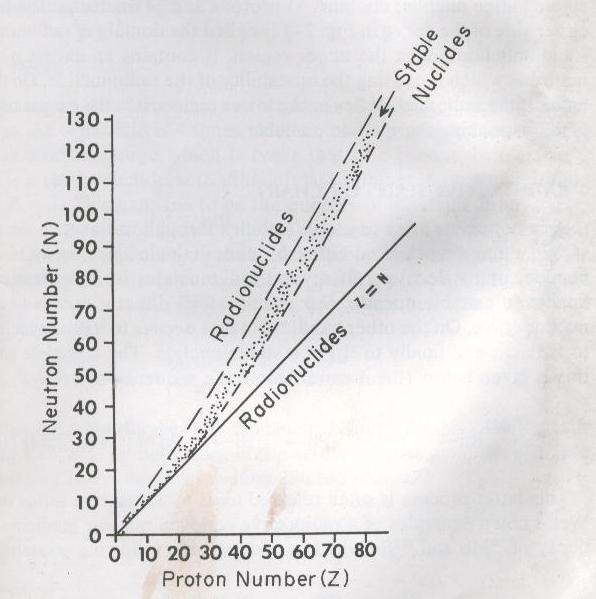 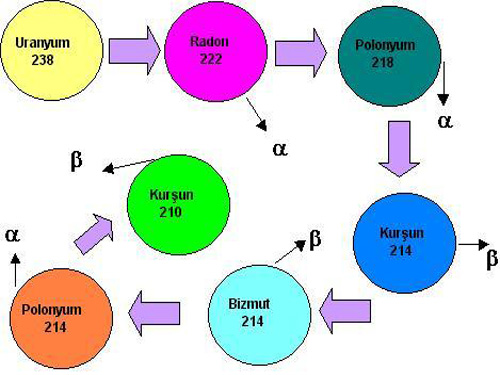 Elektron Volt (eV):
1 Volt potansiyel farkı bulunan ortamda bir elektronun hareketi esnasında kazandığı enerji miktarıdır.
103 eV= 1 keV
106 eV= 1 MeV
Radyoaktivite:
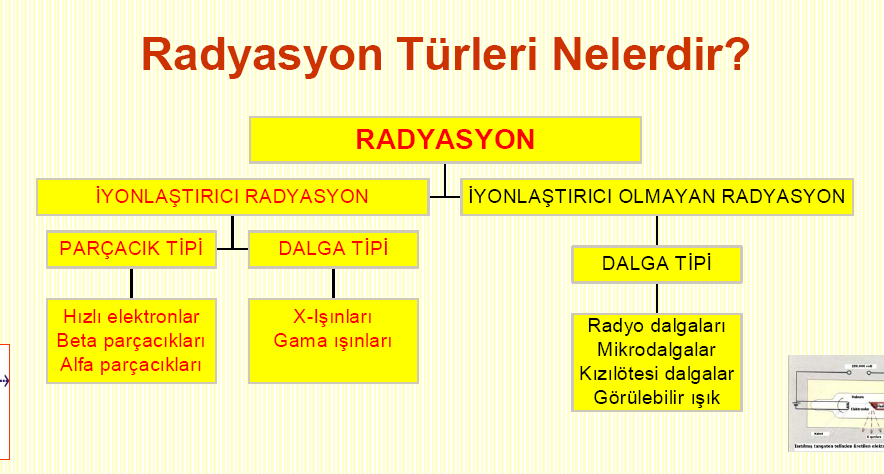 ELEKTROMANYETİK SPEKTRUMDAKİ IŞINLAR SAHİP OLDUKLARI ENERJİYE GÖRE İKİ GRUBA AYRILIR.
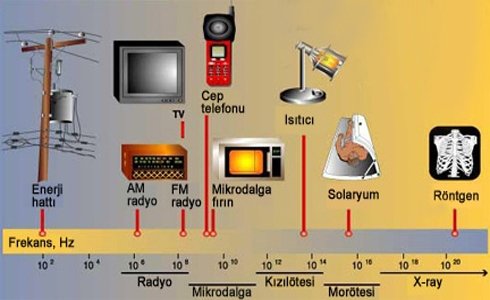 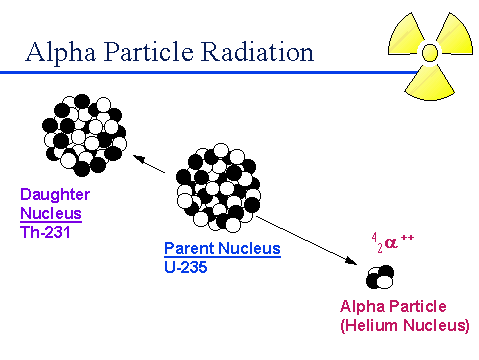 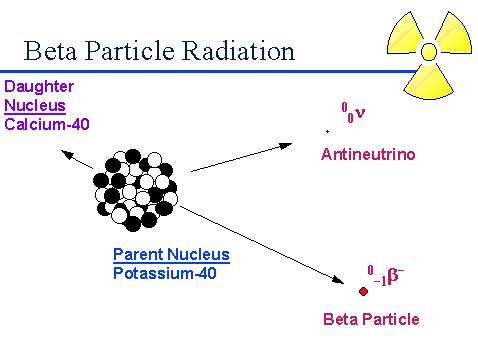 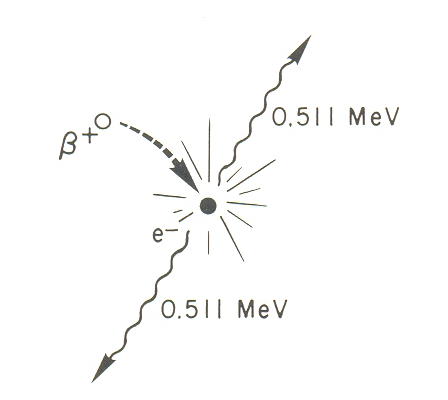 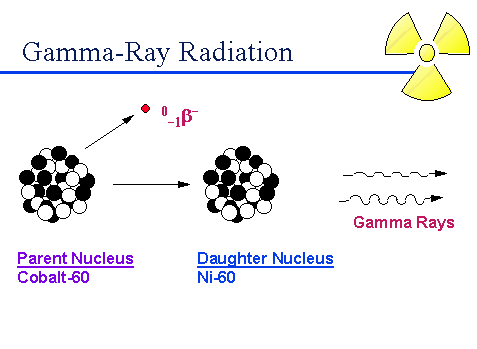